Observatorio de Femicidios en Argentina “Adriana Marisel Zambrano”
Asociación Civil 
La Casa del Encuentro
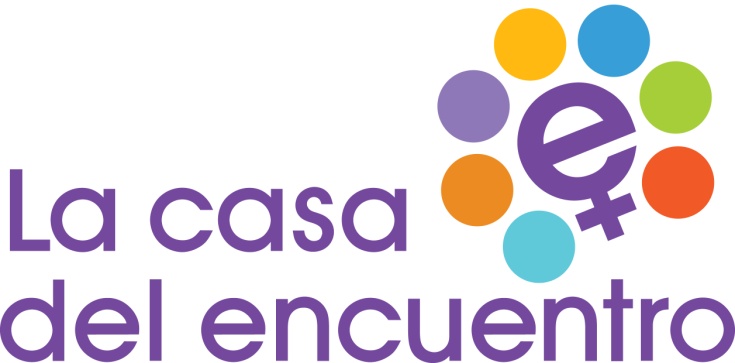 Informe de Investigación Femicidios en Argentina
1º de Enero al 31 de Diciembre de 2014
Realizado con el apoyo de:Global Fund For Women (Fondo Global para las Mujeres)
Ministerio de Desarrollo Social de CABA, Dirección General de la Mujer -Fortalecimiento de la Sociedad Civil
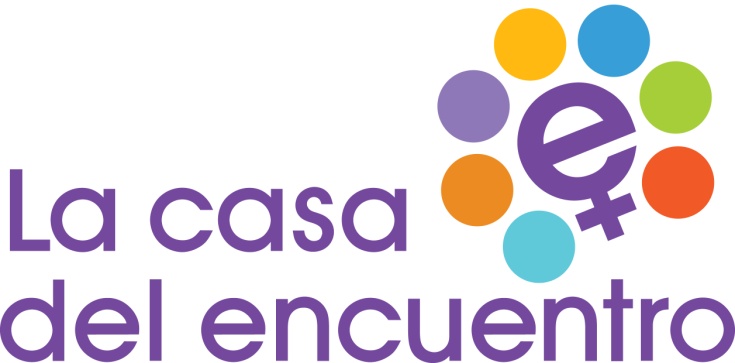 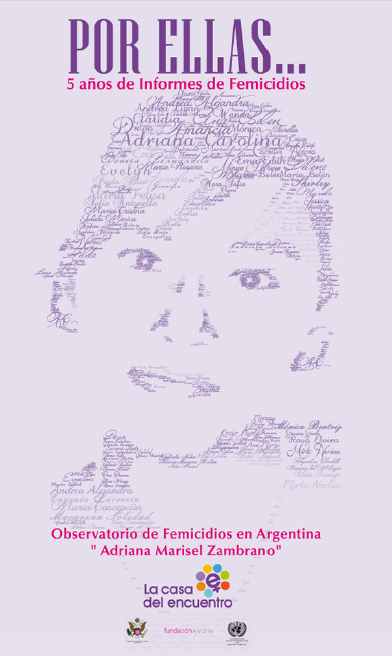 Adriana Marisel Zambrano, 28 años, Palpalá, Jujuy.
La asesinaron a golpes de puño y puntapiés en diversas partes del cuerpo. El autor José Manuel Alejandro Zerda, de 29 años, fue encontrado autor de “homicidio preterintencional” y sentenciado a 5 años de prisión por asesinar a su ex pareja y madre de su hija que en ese momento tenía sólo nueve meses de vida.
La presentación de los Informes es un homenaje a ella y a todas las víctimas.
www.porellaslibro.com
Observatorio de Femicidios
El Observatorio de Femicidios en Argentina “Adriana Marisel Zambrano” tiene la finalidad de observar la realidad, analizarla y actuar para transformar la sociedad y erradicar toda forma de violencia hacia las mujeres. 

Desde este Observatorio pretendemos hacer un aporte hacia la profundización de políticas públicas tendientes a sensibilizar, prevenir, sancionar y erradicar toda forma de violencia hacia las mujeres. 

Entendemos la violencia como una cuestión política de agenda de resolución urgente, una cuestión social, cultural y de Derechos Humanos básicos.
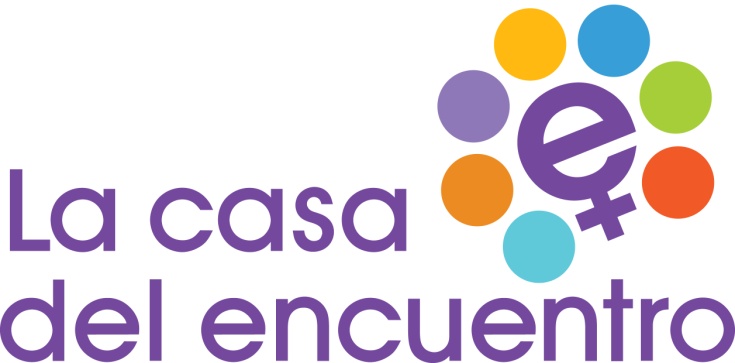 Informe de Femicidios 2014
Los datos corresponden al Informe de Investigación de Femicidios en Argentina,  que abarca el período  1º de Enero al 31 de Diciembre de 2014 y han sido recopilados de las Agencias informativas: TELAM, DYN y 120 diarios de distribución nacional y/o provincial, así como el seguimiento de cada caso en los medios.
En dicho período han sido asesinadas 277 mujeres en la República Argentina.
En  casos adicionales, se han cometido 29 Femicidios “vinculados”, siendo las víctimas hombres y niños. 
330 Hijas e hijos de mujeres asesinadas por violencia de género. Víctimas colaterales del Femicidio.
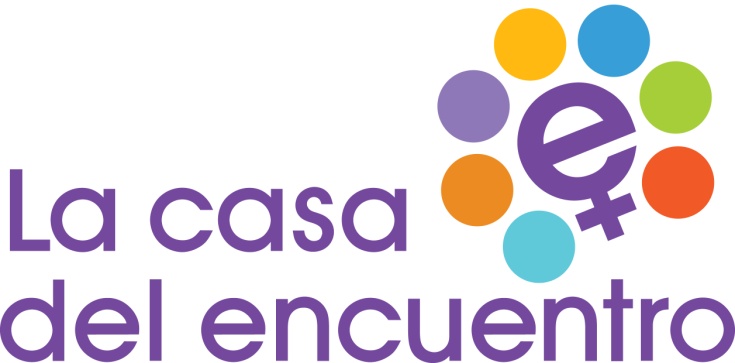 Datos destacados Informe 2014
1º de Enero al 31 de Diciembre
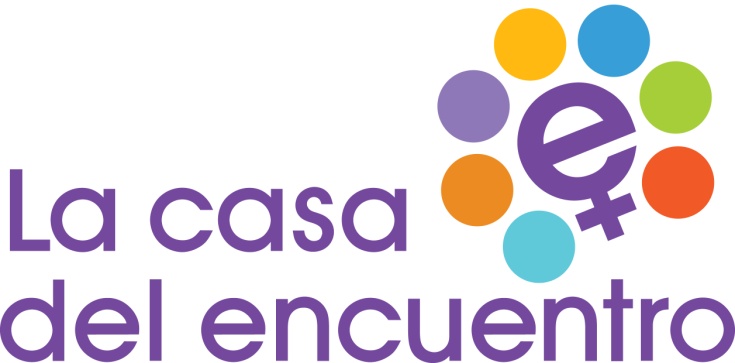 Vínculo con el femicida
En el 80% de los casos, las víctimas tenían un vínculo conocido con el femicida
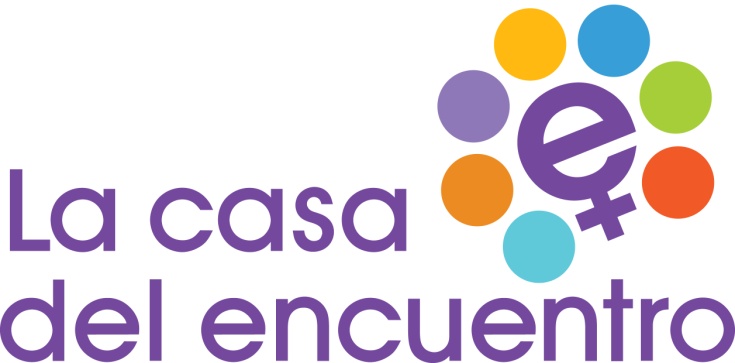 Edad de las Víctimas
63% de las víctimas  tenia entre 19 y 50 años  de edad
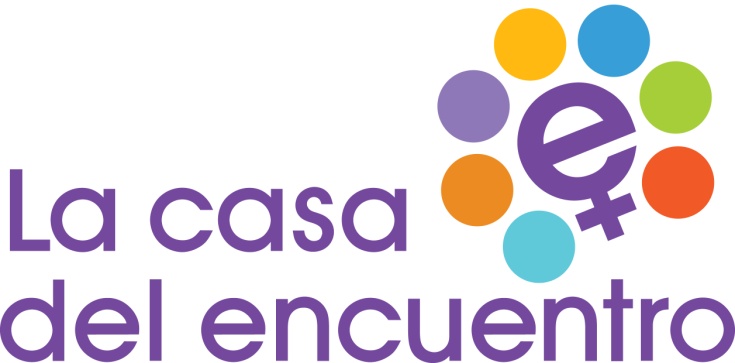 Edad del femicida
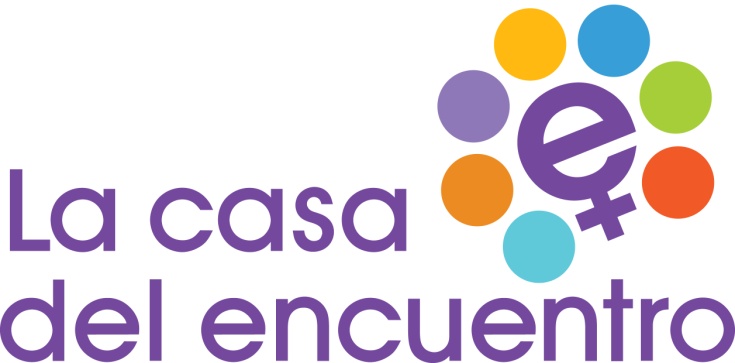 Femicidios en Provincia de Buenos Aires por PartidoTotal: 91 casos
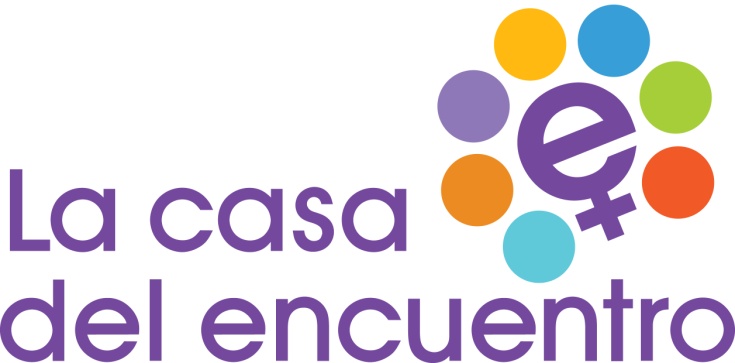 Femicidios en Ciudad de Buenos Aires por BarrioTotal: 10 casos
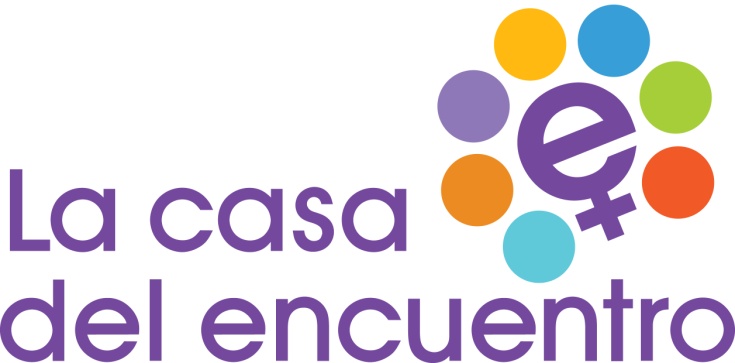 Lugar del Hecho
En más de la mitad de los casos, las víctimas fueron asesinadas en su hogar.
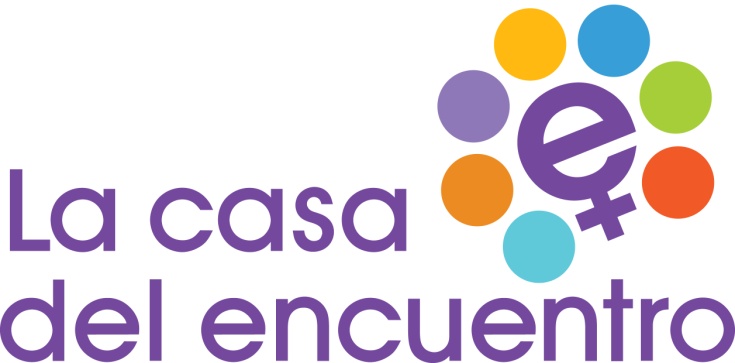 Modalidad
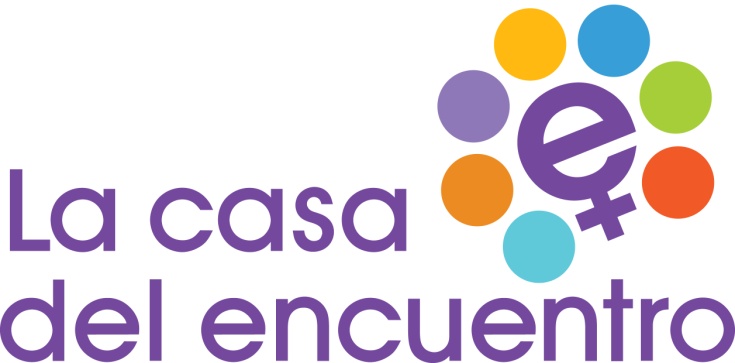 Datos adicionales
En 15% de los femicidios registrados las víctimas habían realizado denuncias
Víctimas colateralesMenores de edad que perdieron a su madre
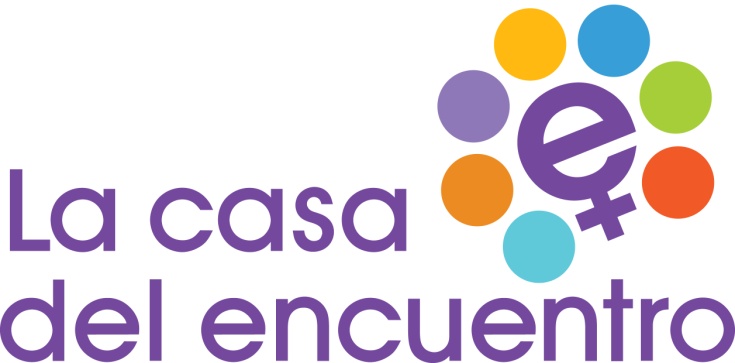 Víctimas colateralesHijas/os Adultxs que perdieron a su madre
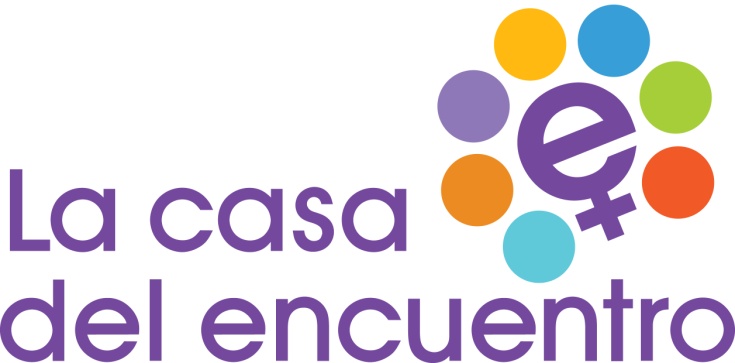 Víctimas colateralesHijas/os Sin registro de edad
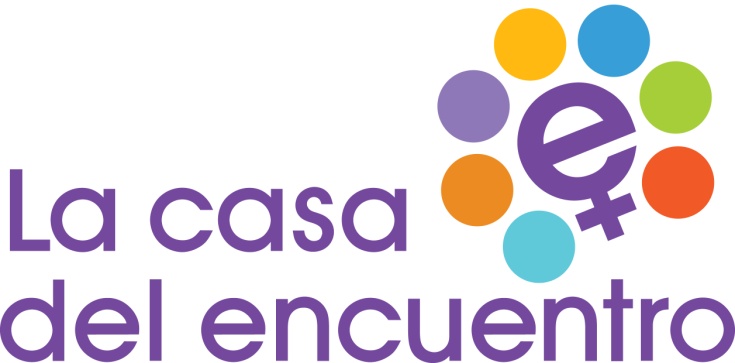 Víctimas colaterales
En 2014 
330 hijas/os perdieron a su madre por Femicidio
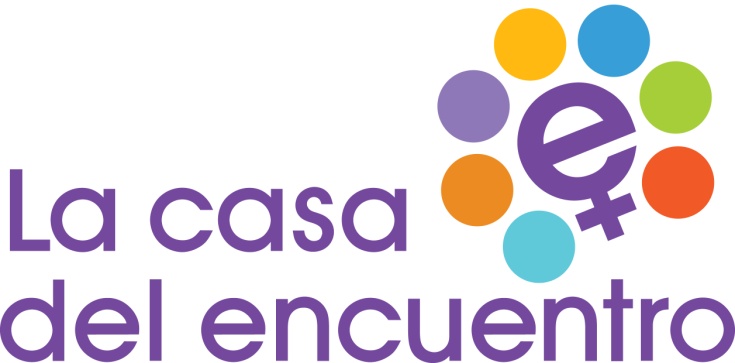 Femicidios en Argentina 2008-2014
2008:208 Femicidios
2009: 231 Femicidios
2010: 260 Femicidios
2011:  282 Femicidios
2012: 255 Femicidios
2013: 295 Femicidios 
2014: 277 Femicidios
En sólo 7 años 1808  mujeres fueron asesinadas por violencia sexista en nuestro país
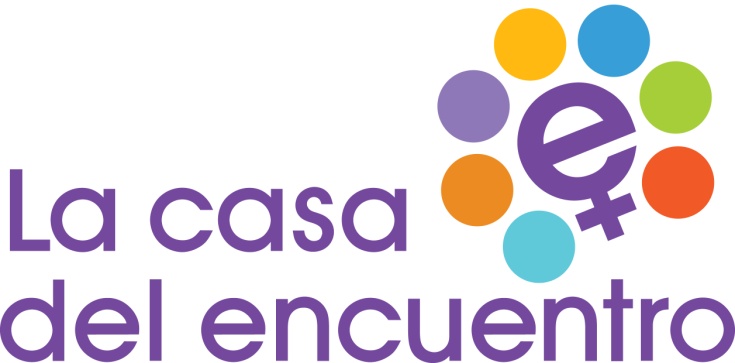 Femicidios en Argentina 2008-2014
No las dejemos solas.  
Ellas gritaron y no las escuchamos, 
ellas pidieron ayuda, 
a ellas las dejamos solas frente a su agresor. 

Exigimos justicia para todas.
   Basta de Asesinatos de mujeres por violencia sexista, BASTA DE IMPUNIDAD.
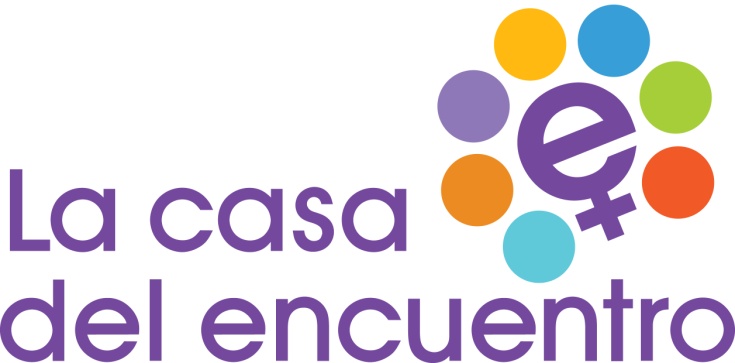 Solicitamos
Estadísticas oficiales sobre Violencia Sexista en Argentina
Pérdida de patria potestad de femicidas condenados
Patrocinio Jurídico Penal Especializado gratuito
Sostenimiento del Agravante por violencia de género en el Código Penal
Cumplimiento del Plan Nacional para la Erradicación de la Violencia Sexista en Argentina Ley 26485
Ministerios de Igualdad o Institutos de la Mujer  para el periodo 2015-2019, marcando de esta forma prioridad en la agenda de los Estados
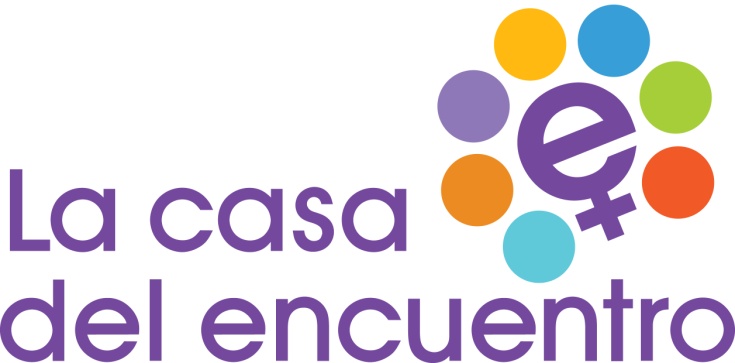 Observatorio de Femicidios en Argentina Adriana Marisel Zambrano
Coordinado por La Asociación Civil 
La Casa del Encuentro

Dirección General: Ada Beatriz Rico - Cofundadora de La Asociación Civil      La Casa del Encuentro

 
Coordinación Ejecutiva: Fabiana Tuñez - Cofundadora de La Asociación Civil      La Casa del Encuentro
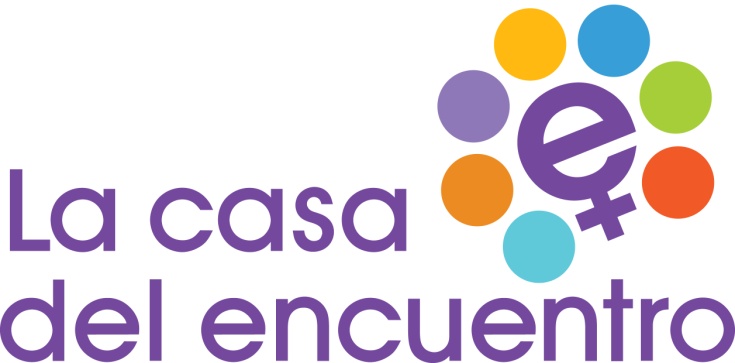 Equipo de Investigación
Coordinación Jurídica: Dra. Luciana Gagniere, Dra. María Alejandra Lauria. 

Lic. Silvia Gabriela Lommi
Dra. Itatí Canido
Lic. Carla Majdalani 
Lic. Carmen Villalba García
Lic. Natalia Barrios
Sra. Alejandra Benaglia
Dra. Cinthia Amedei
Dra. Nicole Neiman
Dra. Heidi Canzobre
Dra. Clara Santa Marina
Dra. Mariela Bonavota
Lic. Valeria Colombo 
Lic. Lorena Calzetta
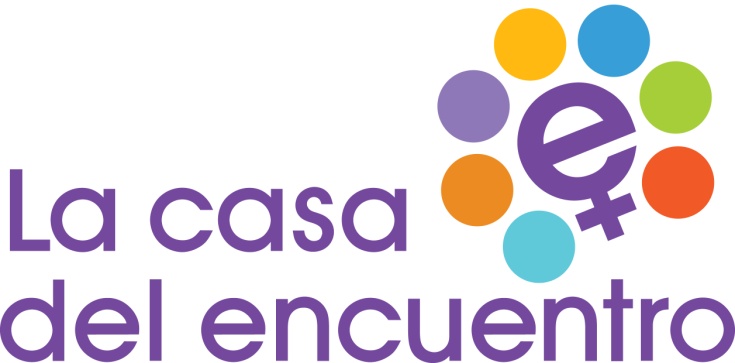 Agradecimientos
A la Familia Zambrano por permitir que el nombre de Adriana Marisel Zambrano sea la identificación del Observatorio de Femicidios.

A todas las personas del movimiento feminista y del movimiento de mujeres  con quienes compartimos la lucha  para la erradicación de la violencia sexista.
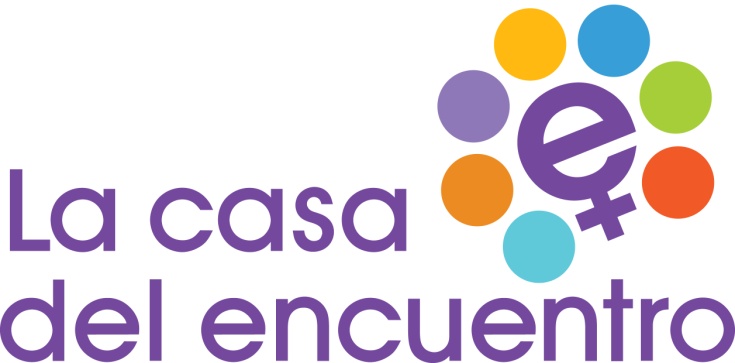 Muchas gracias por su atención
Asociación Civil 
La Casa del Encuentro       
Av. Rivadavia 3917   CABA         
Tel: 4982-2550                   www.lacasadelencuentro.org    /lacasadelencuentro
  @casadelencuentr
www.porellaslibro.com
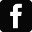 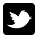 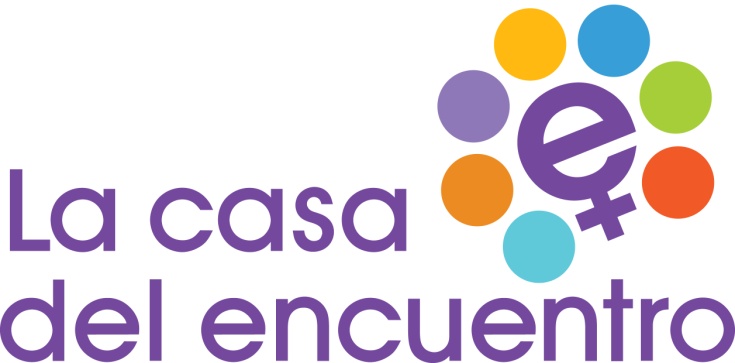